Limites de Água Potável
Fernanda Paiva Lemos
Gabriel de Melo Guarda
Gabriel Peron Prezotto
Karla Romão
Mariana Finotti
Planeta Terra ou Planeta Água?
Crosta terrestre: menor camada Terra. 
1/3 composição do planeta: Ferro.
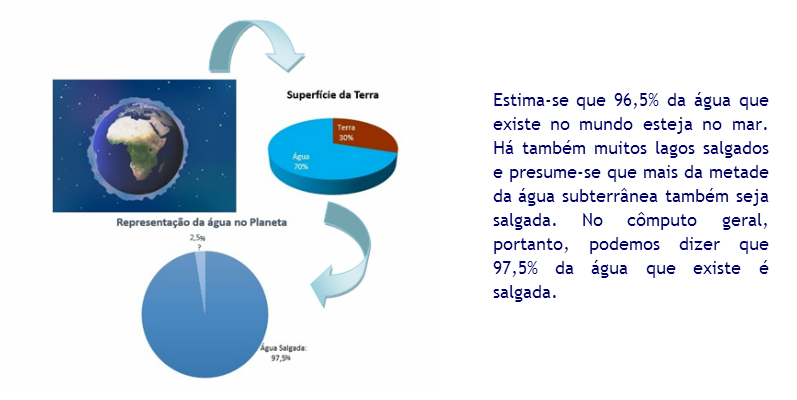 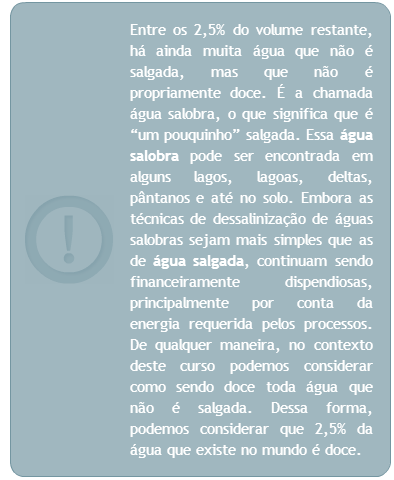 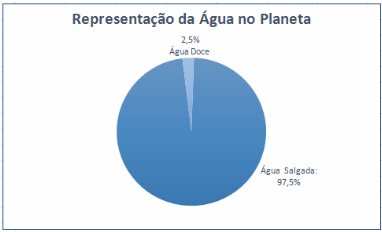 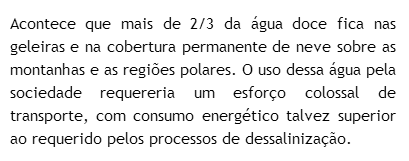 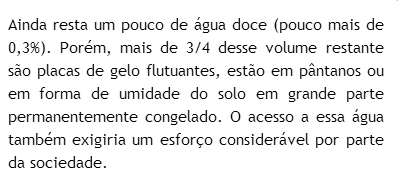 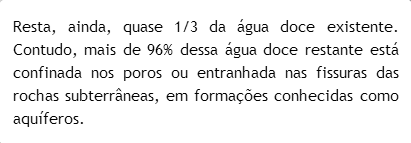 A outra quarta parte que restou está nos rios e nos lagos, na atmosfera — em forma de vapor e de nuvens — e na composição do corpo dos vegetais e dos animais da Terra.
20% da água no mundo é proveniente de água subterrânea.
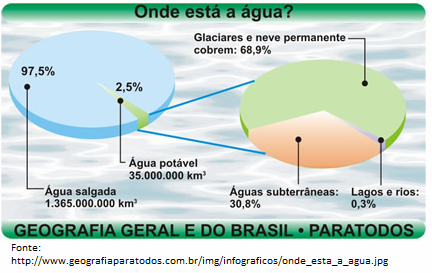 A quantidade de água doce na terra é 122 vezes maior a contida em todos os animais e vegetais na Terra. A Água é escassa ou abundante?
Panorama Geral
Escassez de água no mundo
Escassez de água no mundo
Em termos globais, temos mais que o suficiente para cobrir as necessidades: o problema é que alguns países têm muito mais do que outros. 

Diferenças entre regiões com regimes de chuva e disponibilidade de recursos hídricos

Diferenças com relação ao armazenamento e políticas de minimização dos impactos


Ex: Os Estados Unidos armazenam 6.000 metros cúbicos de água por pessoa, e a Austrália cerca de 5.000, em comparação com os 43 metros cúbicos da Etiópia.
Escassez de água no mundo
Conflitos Regionais/Locais
África Subsaariana

Entre 30% e 60% da população urbana não está ligada ao sistema público de abastecimento de água, tendo que se sujeitar a pagar preços altíssimos pela água que consome, segundo a ONU.

Quase metade da população da região — cerca de 300 milhões de pessoas — vive com menos de 1 dólar por dia. A maioria vive nas zonas rurais, onde o rendimento e o emprego dependem quase por completo de uma agricultura.

A África Subsaariana já tem um clima altamente variável e imprevisível, e é fortemente vulnerável à ocorrência de cheias e secas. Um terço da população da região vive em zonas propensas a secas

República Democrática do Congo: possui mais de ¼ da água da região

Quênia e África do Sul, por exemplo, estão abaixo do limiar que define uma situação de pressão sobre os recursos hídricos
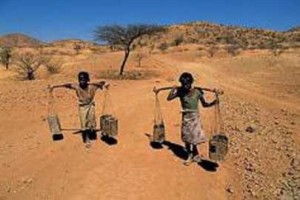 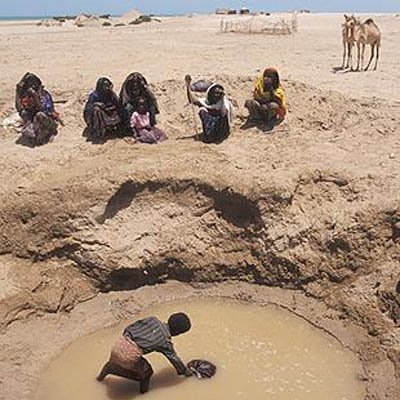 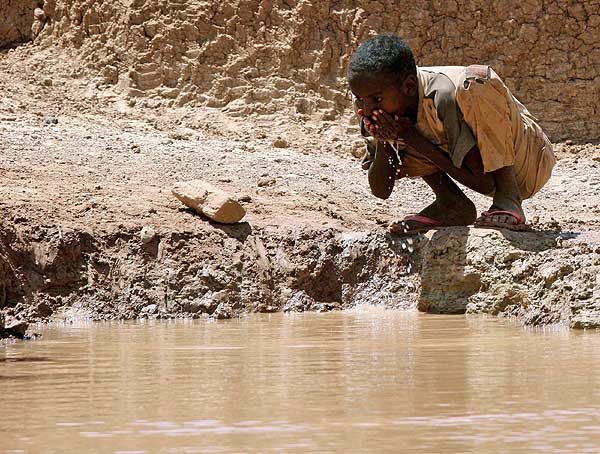 Conflitos Regionais
África

Nove países da África discutem o aproveitamento das águas do Rio Nilo, o segundo maior rio do mundo em extensão.

No centro da disputa: Egito e Sudão, países de clima desértico que reivindicam “a utilização plena das águas do Nilo” e tentam impedir projetos de represamento do rio que ameacem os níveis de vasão que chega a seus territórios.

Do outro lado: Uganda, Tanzânia, Ruanda, Quênia, República Democrática do Congo, Burundi e Etiópia, cujos rios abastecem o Nilo e que, mesmo contendo regimes pluviométricos mais generosos, elaboram projetos de irrigação e geração de energia para aproveitar os recursos hídricos que cortam seus territórios.
RIO NILO
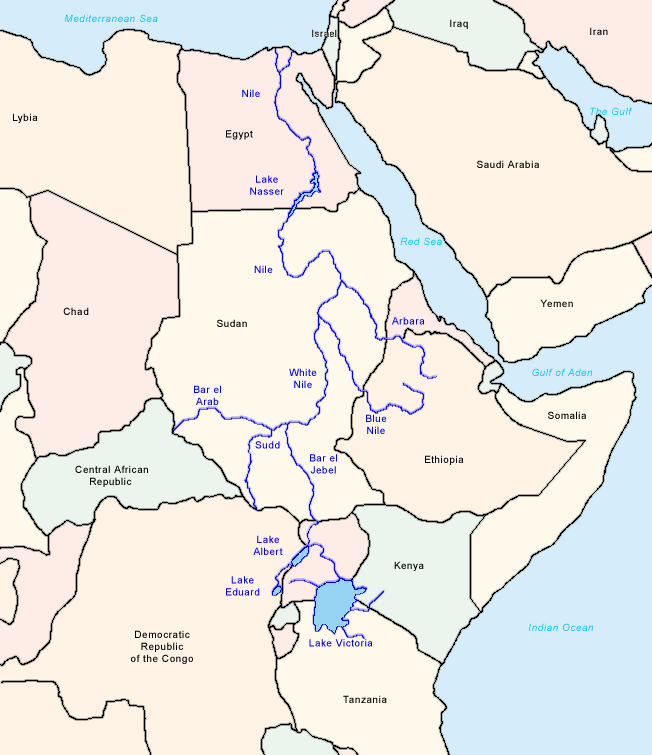 Seca no Nordeste
O Polígono da seca:
1348 municípios (67,7% do Nordeste)
Criado em 1936
350 mm a 800 mm/ano
Chance maior que 60% de ocorrência de estiagem.
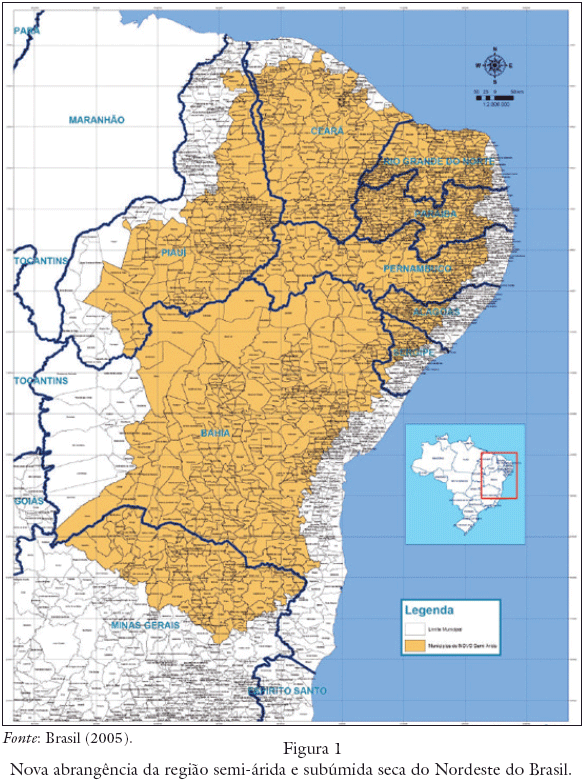 Industria da Seca
Aproveitamento por parte dos “Coronéis” dos recursos enviados para combate a seca;
Construção de açudes em propriedades particulares;
Obras ineficientes;
Estado de emergência em época eleitoral;
Recursos desviados;
Açude do Cedro (Quixadá).
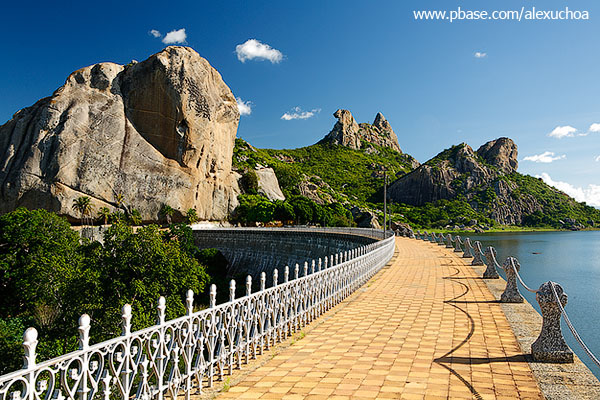 Por que?
Deserto de Negev – Israel – Precipitação de 50 mm a 350 mm/ano.
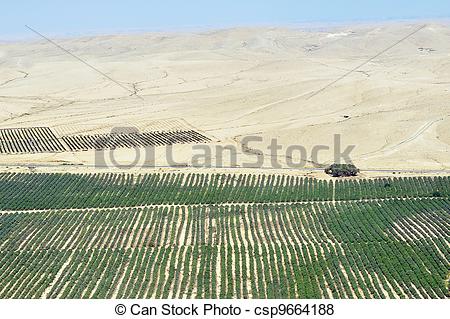 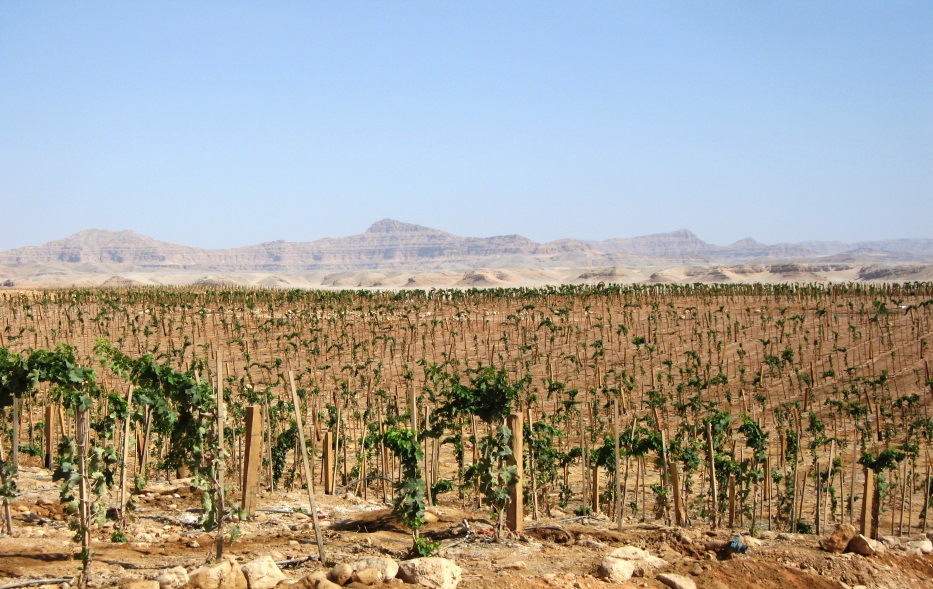 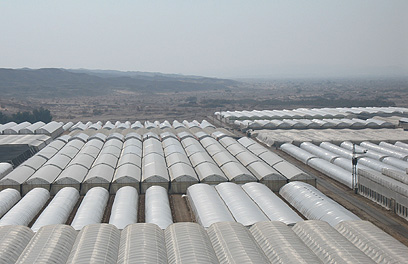 Região metropolitana de São Paulo
RMSP localiza-se na Bacia Hidrográfica do Alto Tietê, a qual possui algumas características que lhe proporcionam baixa vazão e absorção das águas pluviais.

Expansão urbana 
- Em 1974 - 1.064,93 Km²
- Em 1990 - 1.720,86 km², números que indicam crescimento de 61,5%
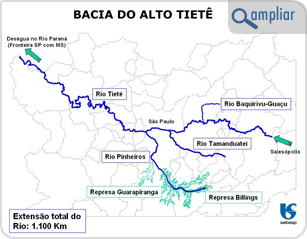 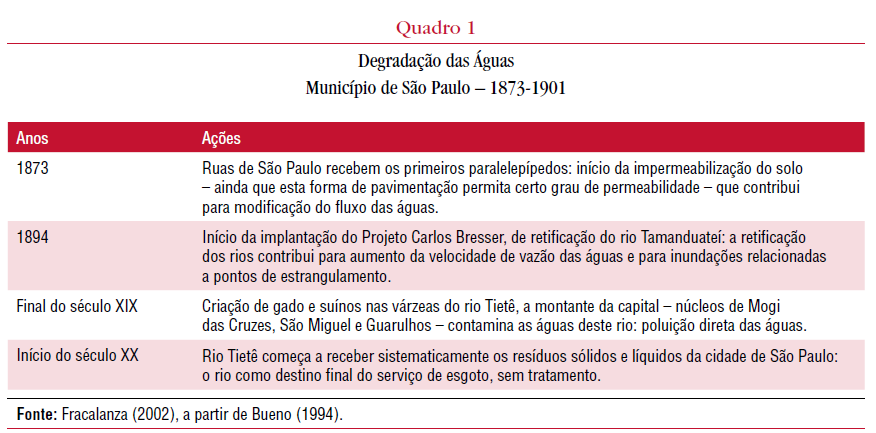 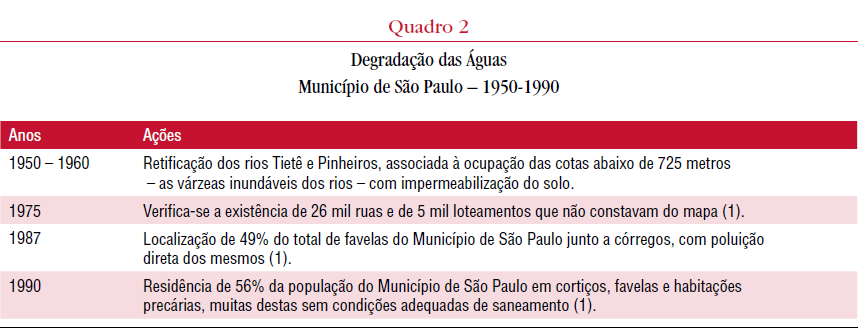 Escassez da água – Qualidade e Quantidade
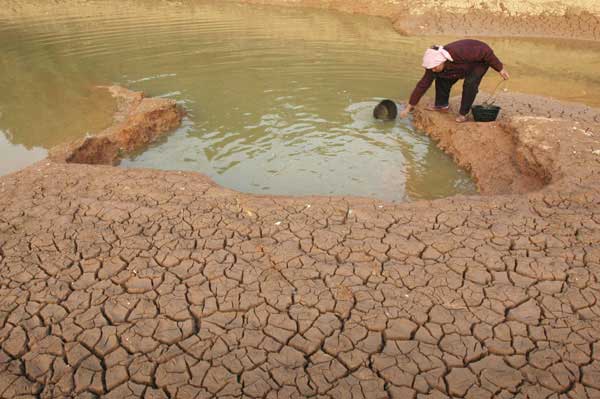 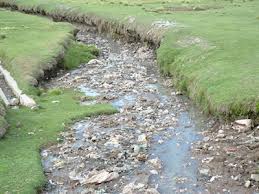 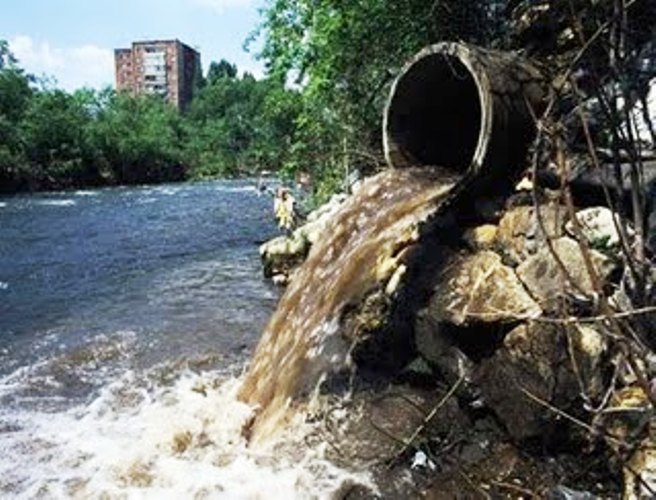 Conflitos Região Metropolitana de São Paulo
Parte Leste, onde estão as nascentes de muitos rios, há um conflito entre o uso elevado da água para a irrigação (hortifrutícola) e as granjas, e o uso para o abastecimento público dos municípios ali localizados.

Parte Sudeste, a mais industrializada e urbanizada da região - disputas  entre o uso da água para a geração de energia elétrica (Billings) e seu uso para o abastecimento, a pesca e a recreação.
Bacias do Alto Tietê – AT e Piracicaba, Capivari e Jundiaí – PCJ são conflitos históricos e se relacionam ao Sistema Cantareira. Após a renovação do direito de reverter água do PCJ para o AT e a confirmação da manutenção do Sistema, que é imprescindível para a RMSP, o que está em jogo é garantir que, pelo menos nas épocas de poucas chuvas, mantenha-se a vazão mínima acordada em pontos específicos da bacia Piracicaba.
Minimização de Impactos
Dessalinização – Apesar de possuir alto custo energético pode se tornar viável a longo prazo.
Reciclagem de águas residuais – Método biológico de limpeza junto com filtragem
Captação de água de chuva
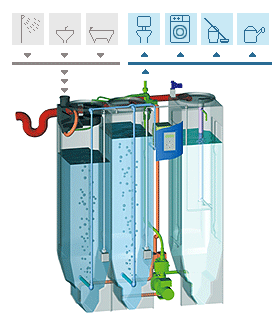 Minimização de Impactos
Monitoramento dos Dados – Método que verifica a qualidade das águas, evitando a necessidade de gastos com tratamentos.

Conscientização.
Vídeo
Referência
MEDONÇA, José Eduardo; Artigo: Conflitos por água devem crescer no Oriente Médio; revista Planeta Sustentável; editora Abril; 03/2013 Http://planetasustentavel.abril.com.br/blog/planeta-urgente/conflitos-por-agua-devem-crescer-no-oriente-medio/
 
MALVEZZI, Roberto; Crescem os conflitos pela água em 2012, jornal Brasil de fato 22/03/2013 Http://www.brasildefato.com.br/node/12414
 
GALANI, Luan Oito soluções radicais para a escassez de água ; Revista hypescience 04/2012
Http://hypescience.com/oito-solucoes-radicais-para-a-escassez-de-agua/